“ぷち発明”をいかした教材としてのサボニウス型風車風力発電機
川村康文、小林昭智、松林昭、藤原清
エネルギー環境教育学会　Vol.3 No.1　実践報告
本論の流れ
風力エネルギーは地球温暖化防止の対策のひとつ
実験を通して学ぶ科学的な学習教材が豊富とはいえない。
　　　このことがエネルギー環境教育の実践が広がりにくい要因
サボニウス型風車風力発電実験機を開発し，実際に作成･発電を行ったエネルギー･環境教育の授業実践について報告
研究背景
SSH、SPP、サイエンスレンジャー活動で風力発電について授業
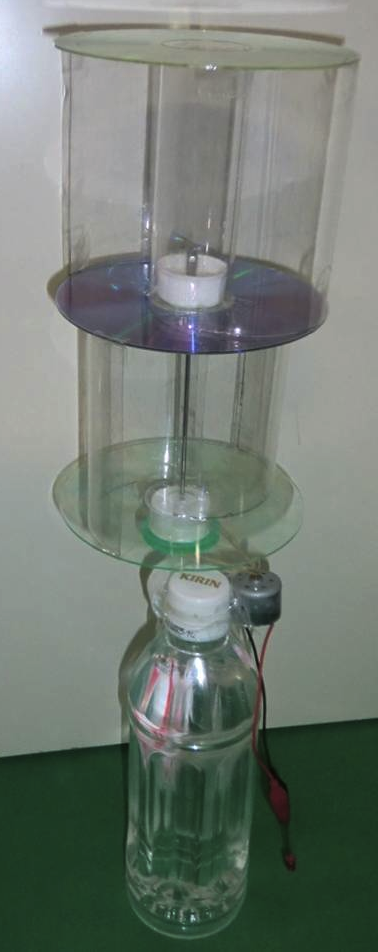 専門家の指導や講師の招聘
ペットボトル利用の小型サボニウス型風車風力発電機
自然の風での発電は難しい
サボニウス型風車とは
パドル型　　　　　　　　　　　　　　　　　サボニウス型
回転させる向きの風
回転させる向きの風
パドル
バケット
中心軸
中心軸
回転に役立った風
回転を止める向きの風
回転を止める向きの風
構造
サボニウス型風車風力発電実験機の具体的構造…
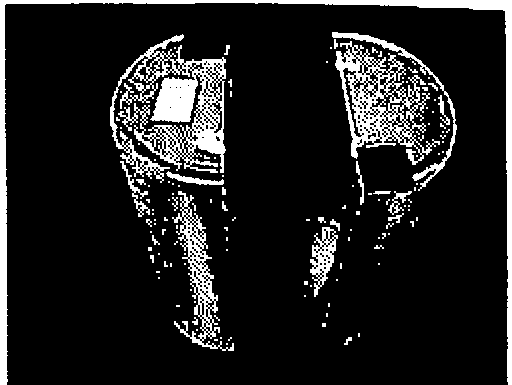 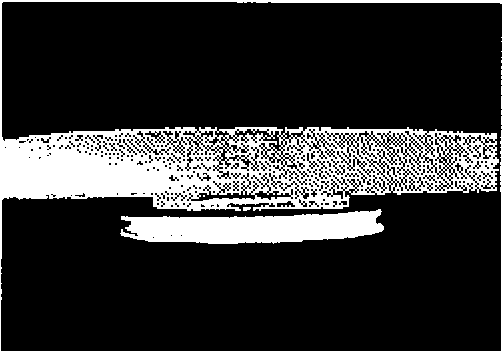 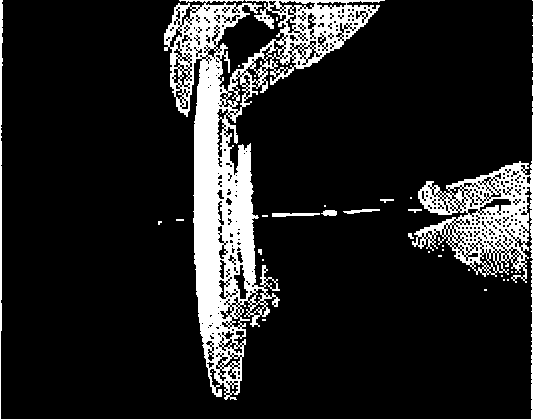 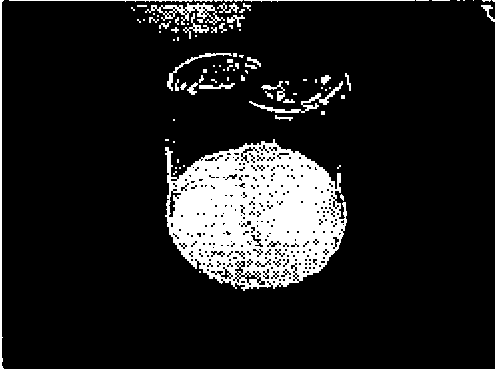 研究内容
サボニウス型風車風力発電実験機の具体的構造…
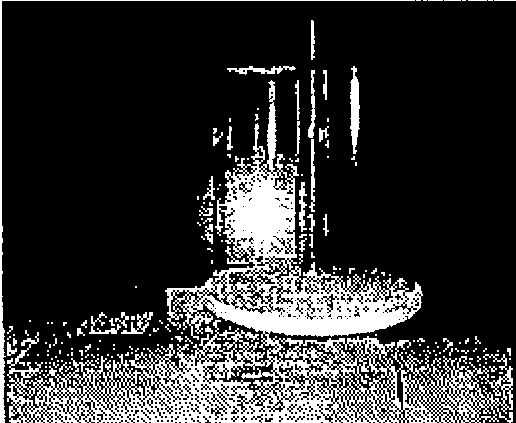 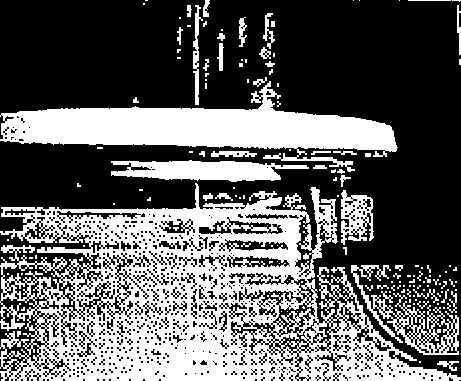 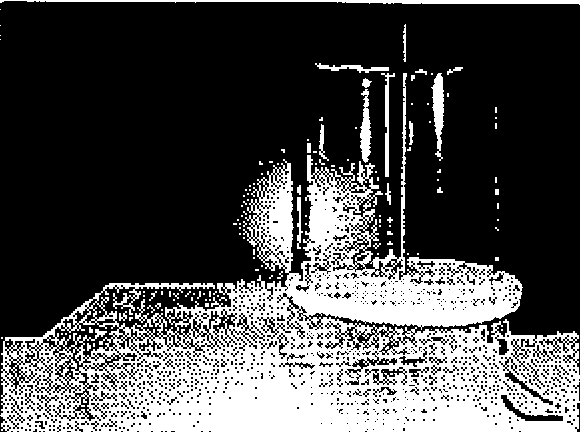 性能
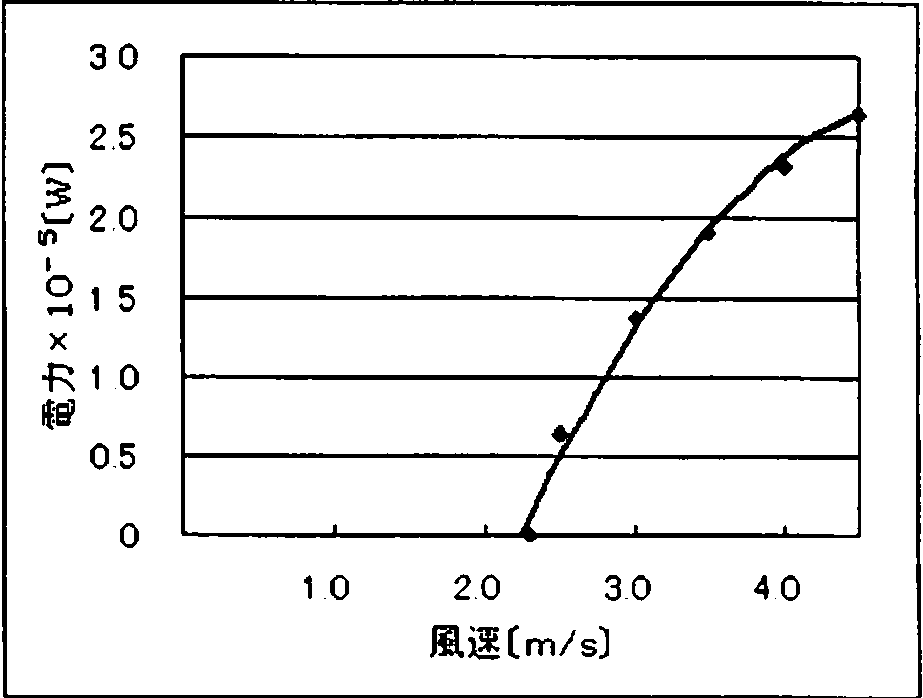 風速2.3m/s(回転数247.1rpm)以上で発光ダイオードが点灯
風速2.0m/s(回転数172.2rpm)以上で電子メロディーが鳴る
実践①
東京理科大学理学部の授業｢講義実験｣
日時:2008年1月17日　　
受講者数:180名(2名に1台)　　　

アンケート
｢授業で用いたサボニウス型風車風力発電機を，
  あなたはどのように利用すると良いと思いますか?｣
実践②
親子で楽しむエネルギーフェスタ2008･工作教室
日時:2008年3月23日　　
受講者数:20組の親子
①親子で試行錯誤しながらサボニウス型風車風力発電機を作製
　　　
②電子メロディーや発光ダイオードで発電実験

実際に発電できて，子どもたちは非常に感動していた

実践後，アンケート
｢サボニウス型風車を作ってみて楽しかったですか?｣
→大半が楽しかったという結果であった。
まとめ
身の回りの材料を用いて、エネルギー環境教育教材の開発を行い、実践を行なった。
今回のようにぷち発明をいかして、教材を作り、子どもたちが少しでも環境にやさしいエネルギーに興味・関心をもってくれるとよい。
この論文を読んで
・副論文のアンケート
・講義実験の教材
・アンケートからのニーズ
・キットとしてのものづくり